Integruota matematikos ir lietuvių kalbos pamokaAtidusis tekstinių uždavinių skaitymas ir sprendimas, sudarant trupmenines lygtis
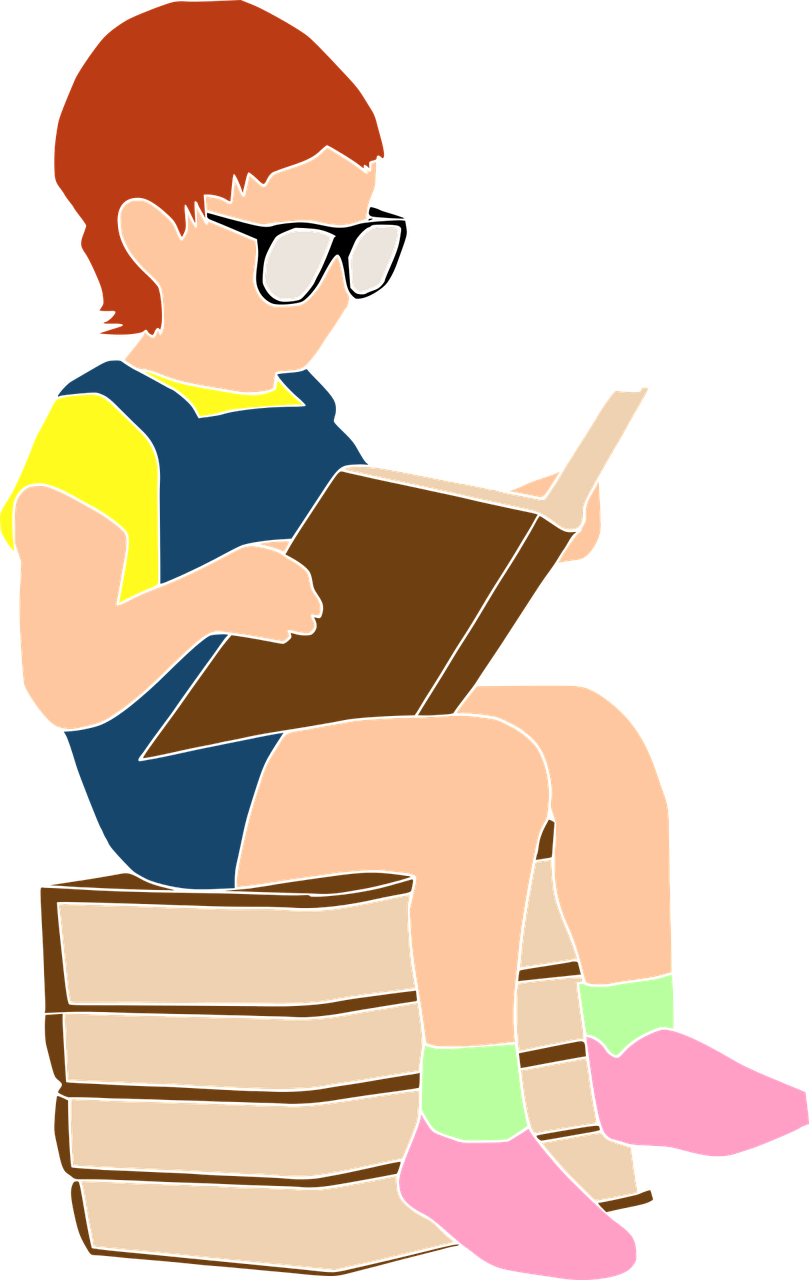 Matematikos mokytoja Danutė Marcinkevičienė
Lietuvių kalbos mokytoja Rima Bartkienė
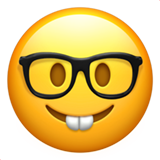 Pamokos uždavinys:
Remdamiesi pavyzdžiais, įtvirtindami trupmeninių lygčių sprendimą, tekstiniuose uždaviniuose išskirsime raktinius žodžius, savarankiškai sudarysite lygtį bent vieno uždavinio iš dviejų ir ją išspręsite.
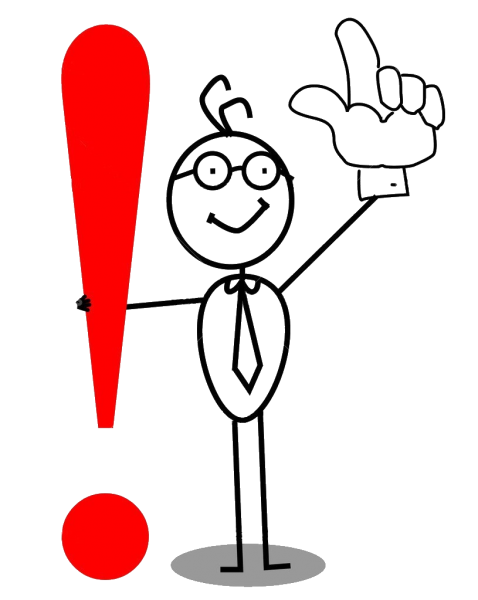 1 užduotis (Nr. 239)
Šiandien traukinys 720 km atstumą važiavo 10 km/h didesniu greičiu negu vakar, todėl tą atstumą jis įveikė 1 valanda greičiau. 
Kokiu greičiu traukinys važiavo vakar?
?
Sakykime, kad traukinys vakar važiavo x km/h greičiu
+1 =
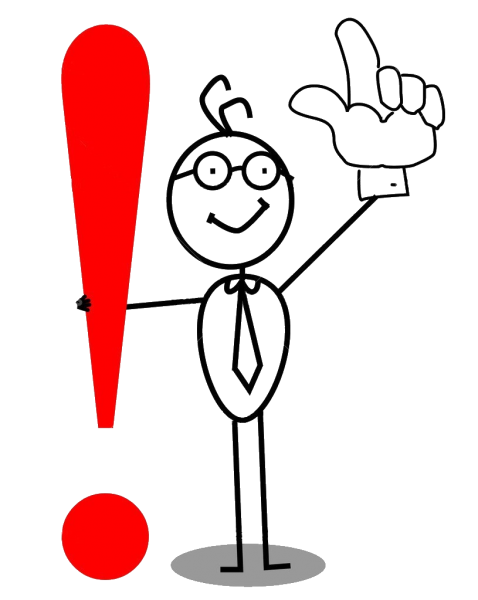 2 užduotis (Nr. 237)
Žvejys iš prieplaukos išplaukė valtimi prieš srovę. Nuplaukęs 9 km, jis nustojo irkluoti ir pradėjo žvejoti. Praėjus 8 valandoms nuo išplaukimo momento, srovė valtį atnešė atgal į prieplauką. 
Koks yra upės tėkmės greitis, jei valties savasis greitis lygus 6 km/h?
?
Sakykime, kad upės tėkmės greitis x km/h
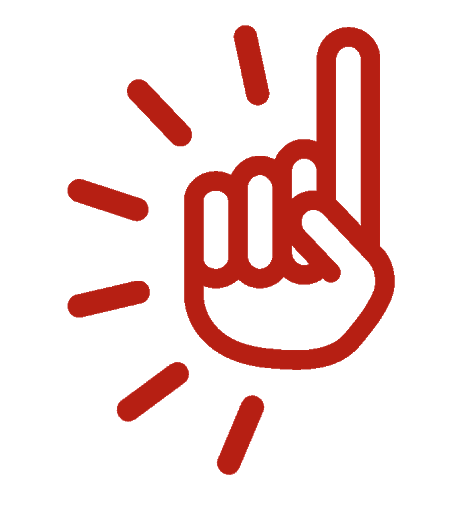 Užduotys savarankiškam darbuiNr. 274
Autobusas nuvažiavo 200 km per 3 valandas. Pirmuosius 160 km autobuso greitis buvo      2 kartus didesnis negu likusią kelio dalį. 
Kokiu greičiu autobusas važiavo likusią dalį kelio?
?
Nr. 235
Motorinė valtis nuplaukė 46 km upe pasroviui ir 10 km ežeru per 2h 30 min. Koks yra valties savasis greitis, jei upės tėkmės greitis lygus 3 km/h?
Sakykime, kad valties savasis greitis x km/h
Grįžkime prie pamokos uždavinio:
 Remdamiesi pavyzdžiais, įtvirtindami trupmeninių lygčių sprendimą, tekstiniuose uždaviniuose išskirsime  raktinius žodžius, savarankiškai sudarysite lygtį bent vieno uždavinio iš dviejų ir ją išspręsite.
 		Kaip pavyko?
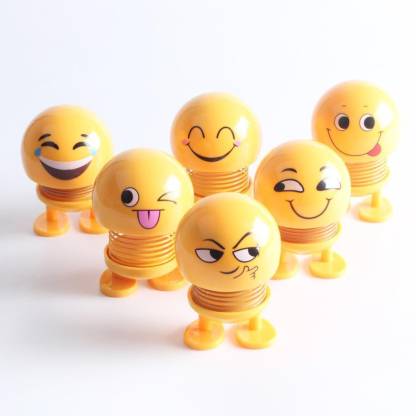